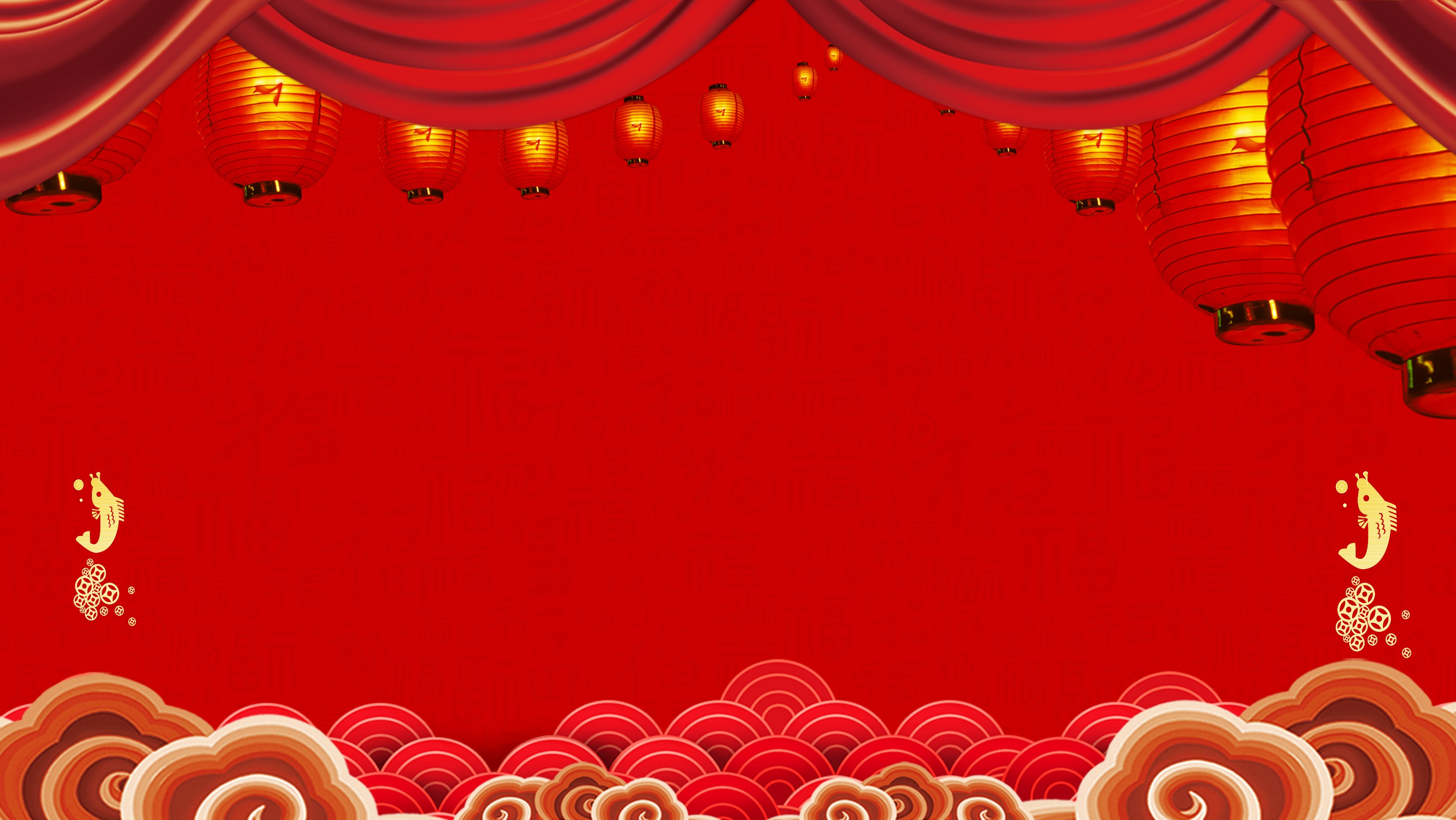 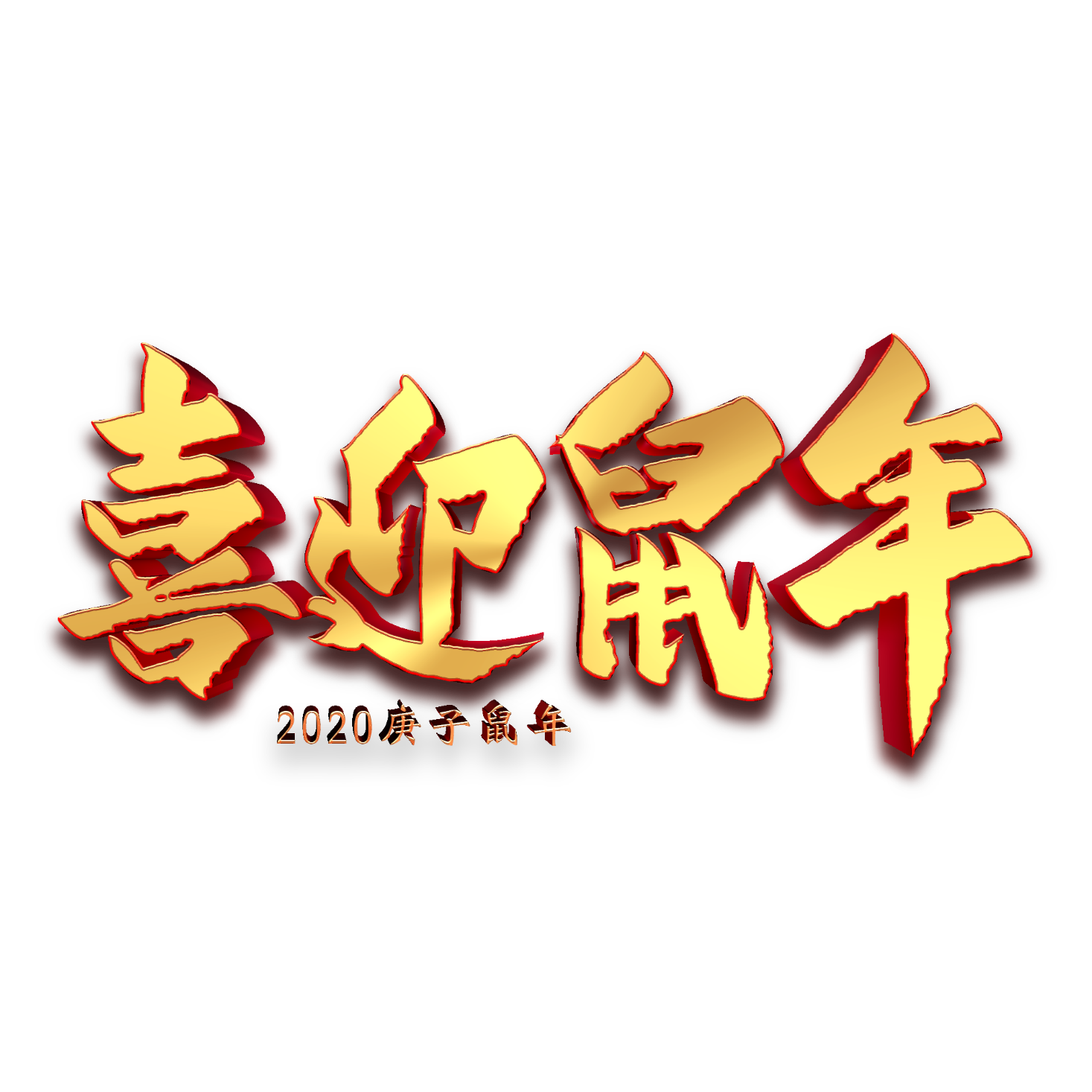 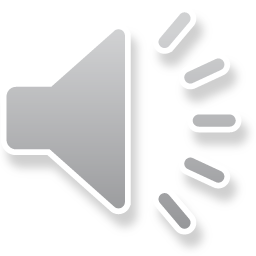 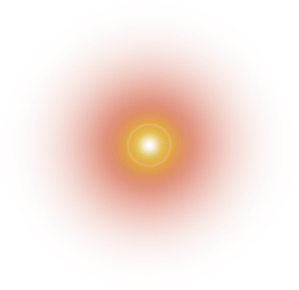 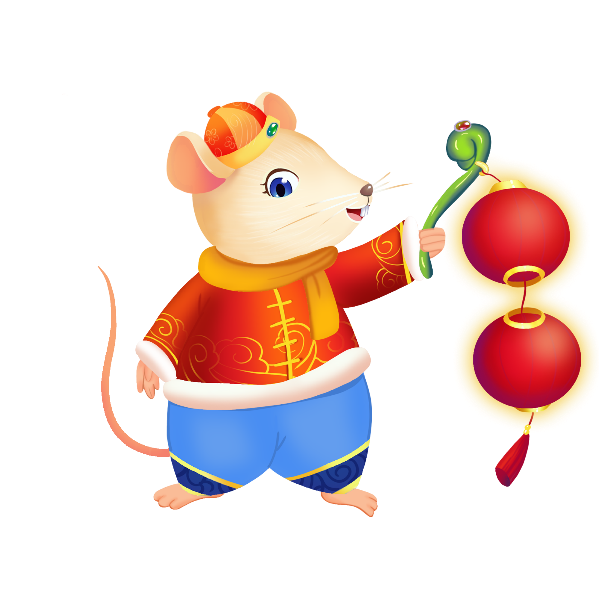 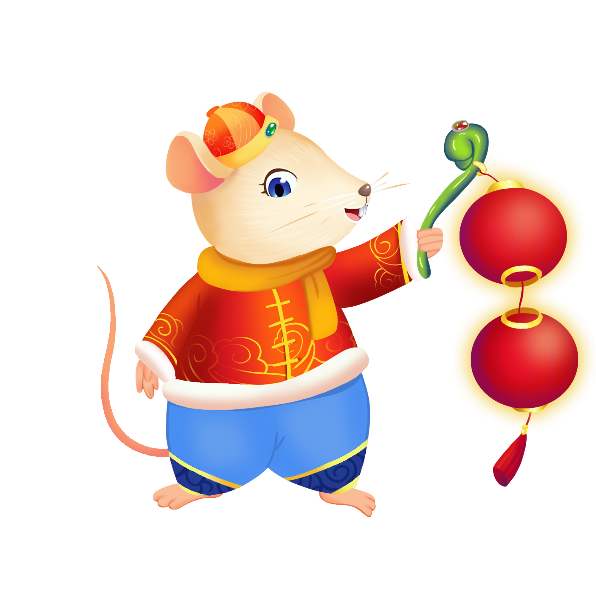 小Q公司2020年新年晚会
PANDA COMPANY 2020 NEW YEAR'S DAY PARTY
领导寄语
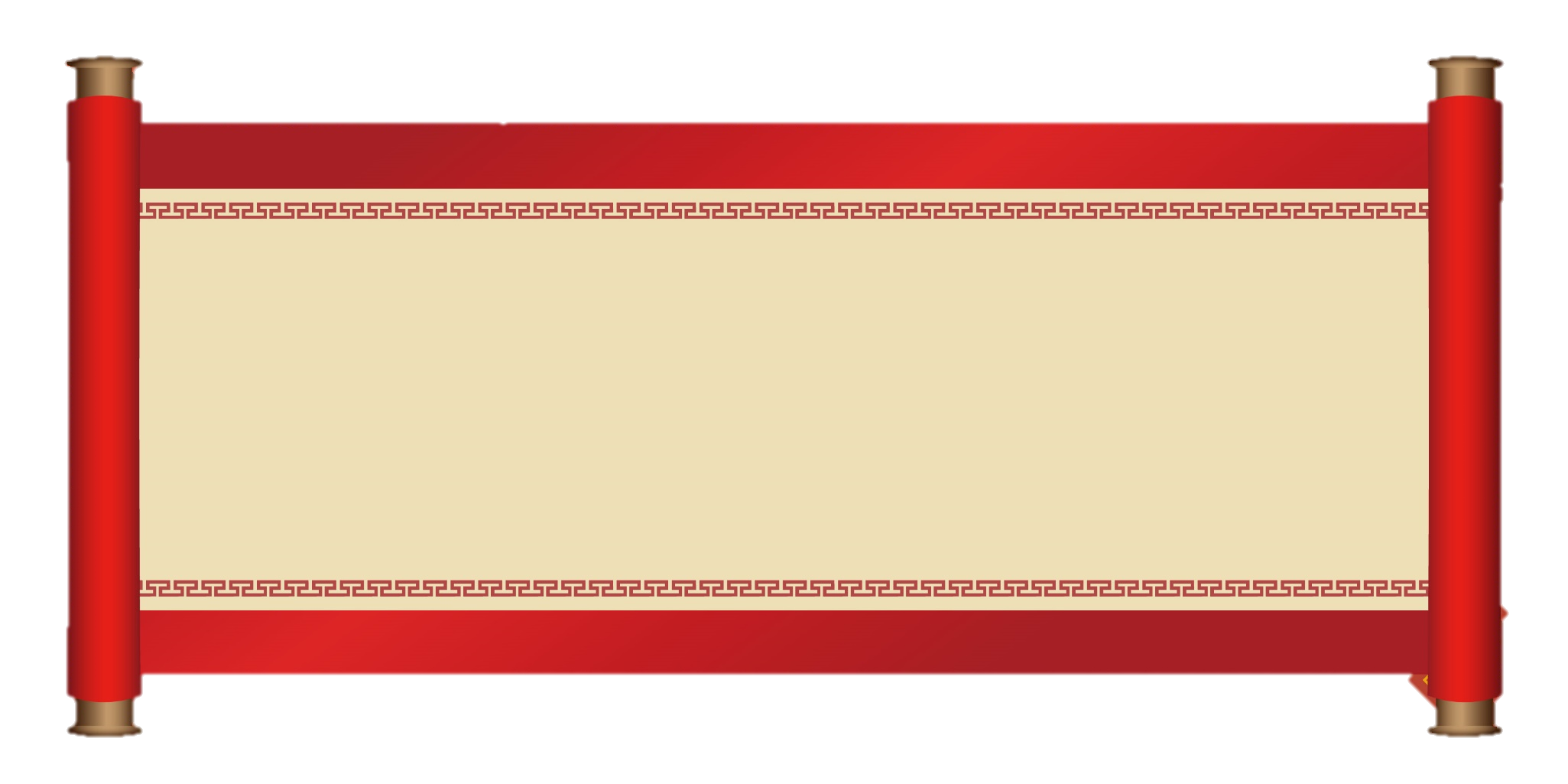 公司已经走过了一年的风雨，值此新年佳节，首先祝各位在新的一年里身体健康，心想事成!更要感谢各位与公司一路同行。新的一年从公司实际出发，有几点希望各位同仁共勉。
PANDA COMPANY 2020 NEW YEAR'S DAY PARTY
目 录
回首2019
颁奖盛典
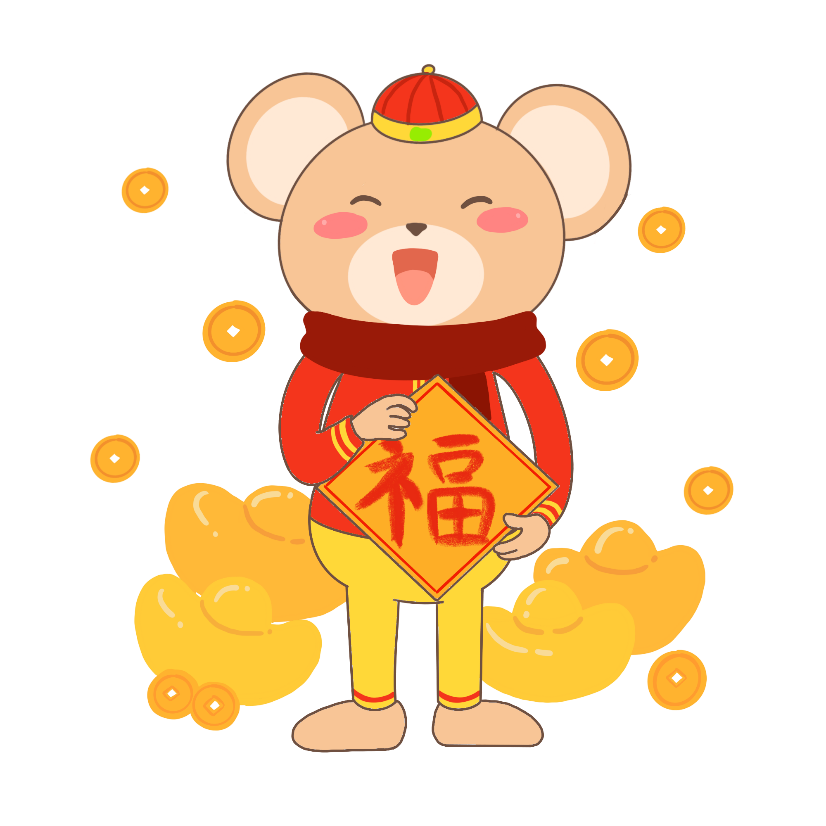 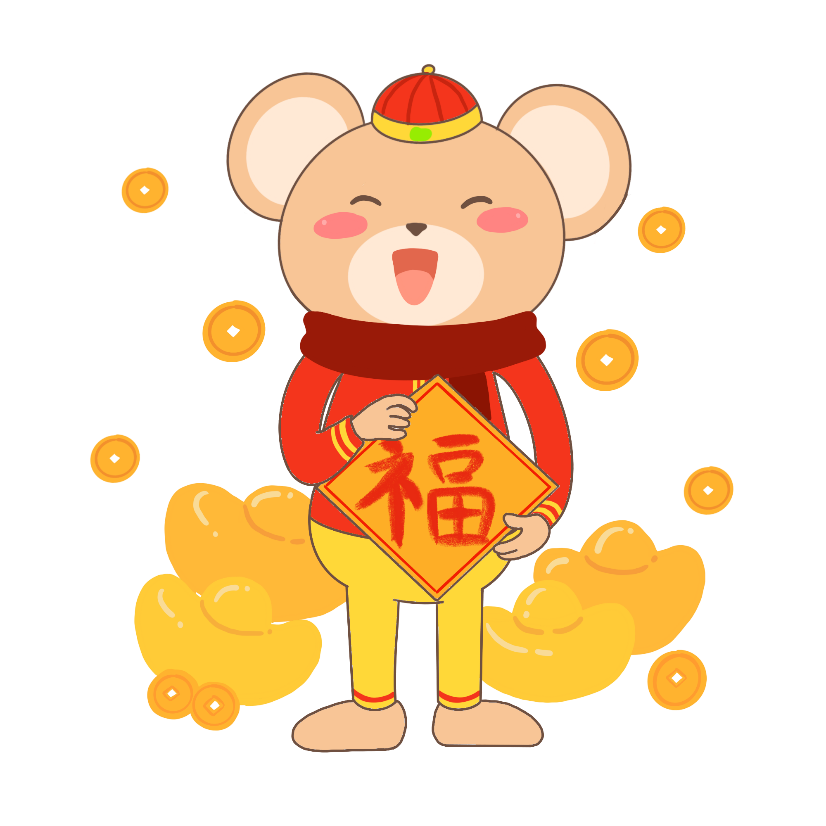 文艺演出
展望2020
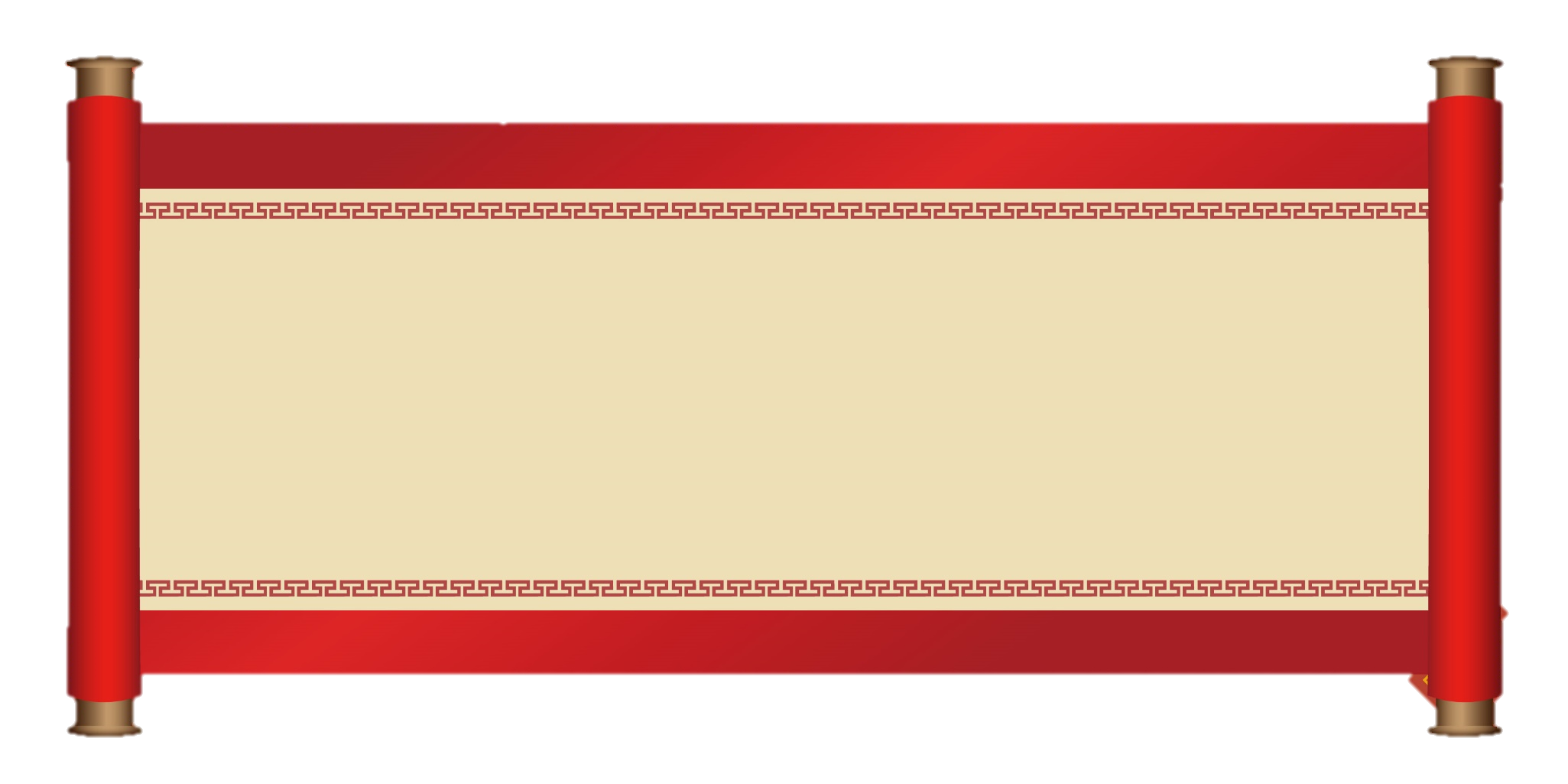 第一项
2019
回首
2019
公司实现营业总额
1.2亿元
今年比去年同期增长46%
销售突破
1亿大关
今年比去年同期增长36%
行业占有率上升26%
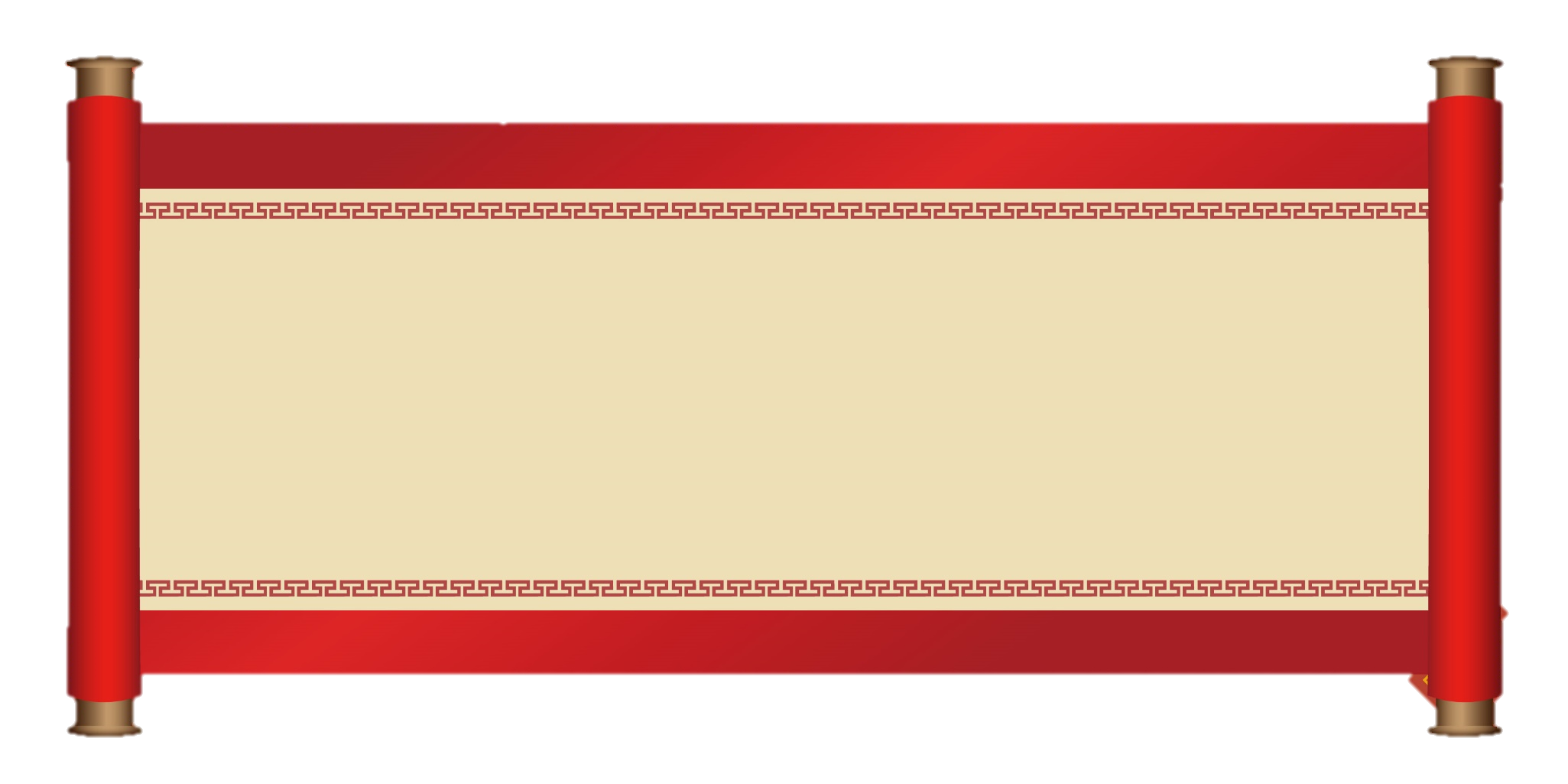 第二项
颁奖盛典
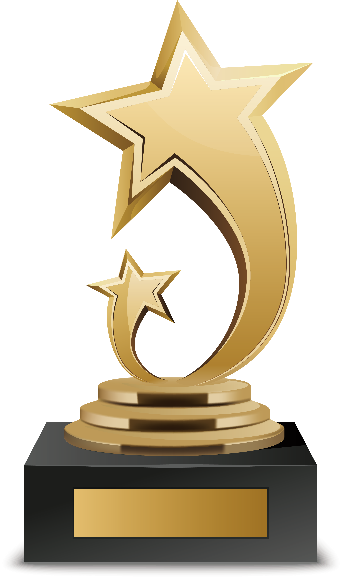 《最佳敬业奖》
《最佳奉献奖》
兢兢业业，锐意进取，任劳任怨。态度诚恳，尽职尽责，克己奉公， 严于律己，无私奉献。
他们没有豪情壮语，他们没有丰功伟绩。但他们用行动告诉我们什么是主人翁的精神。
《最佳敬业奖》
《最佳奉献奖》
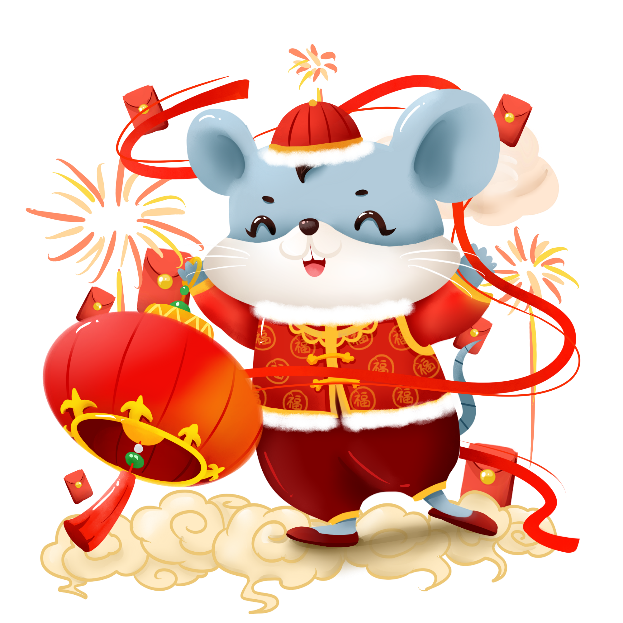 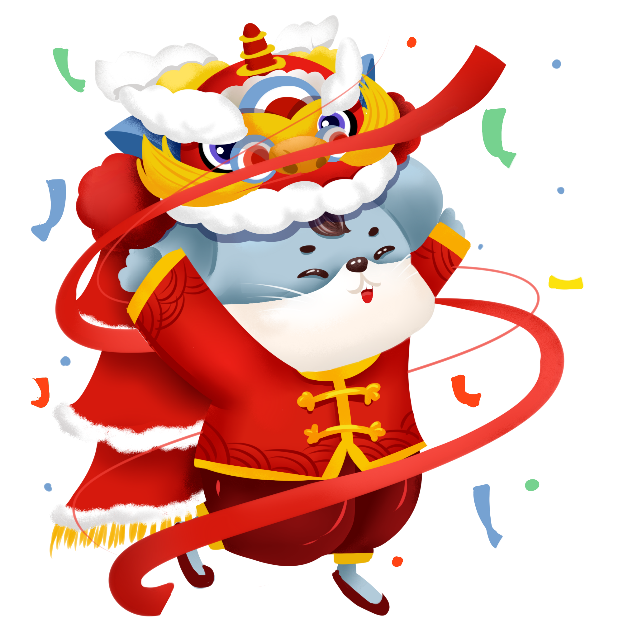 小白熊
大黑熊
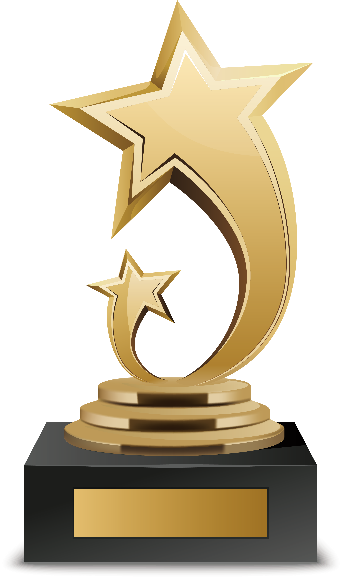 《最佳团队奖》
互相鼓励，挥汗如雨，过关斩将。无私奉献，激情洋溢
排除万难，敢为人先，销量翻番，为公司开拓公司市场
《最佳团队奖》
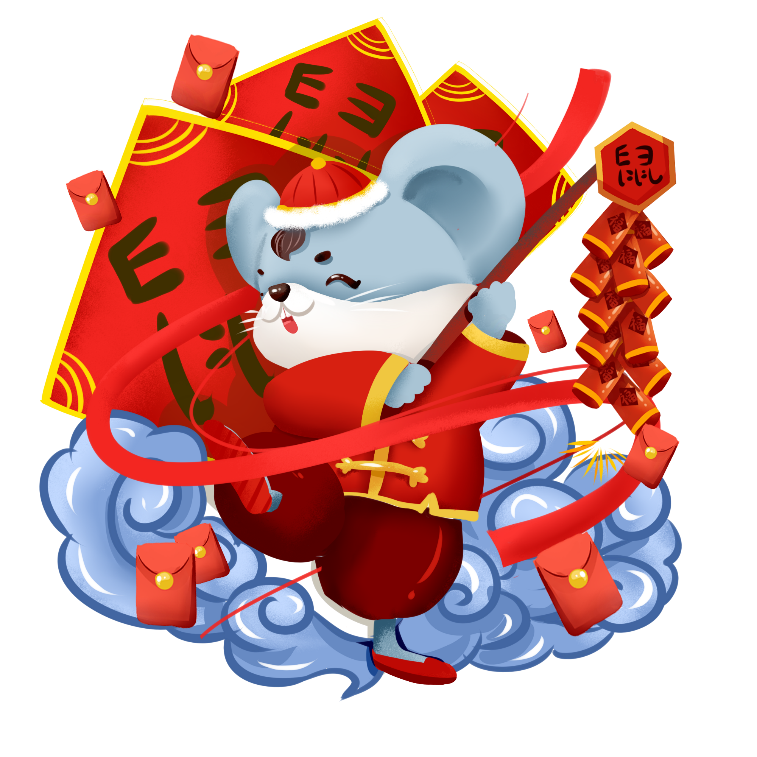 内容部
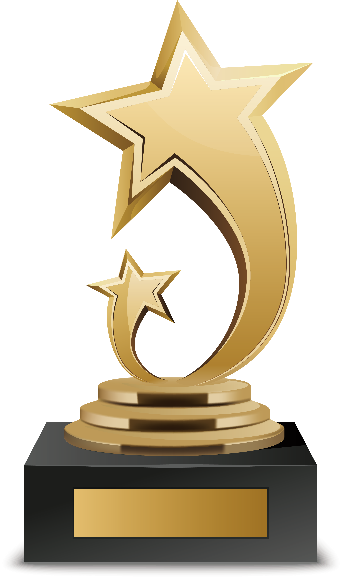 《最佳销售奖》
员工中的佼佼者、公司生力军，自身顽强、勤奋、百折不挠。
《最佳销售奖》
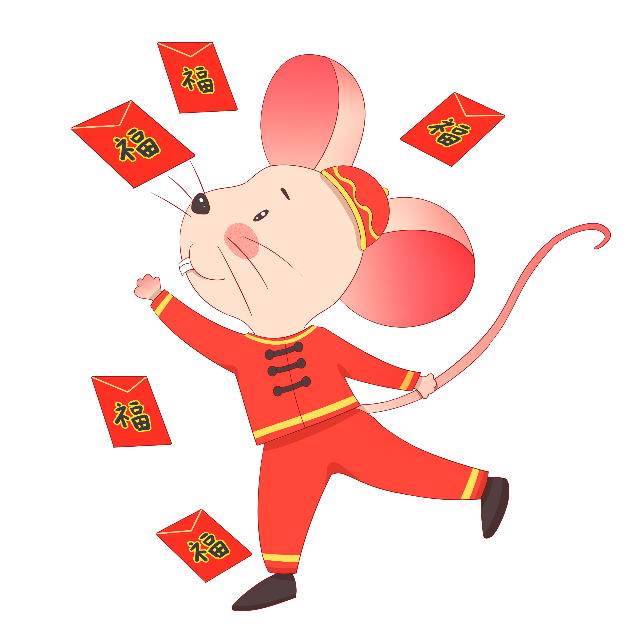 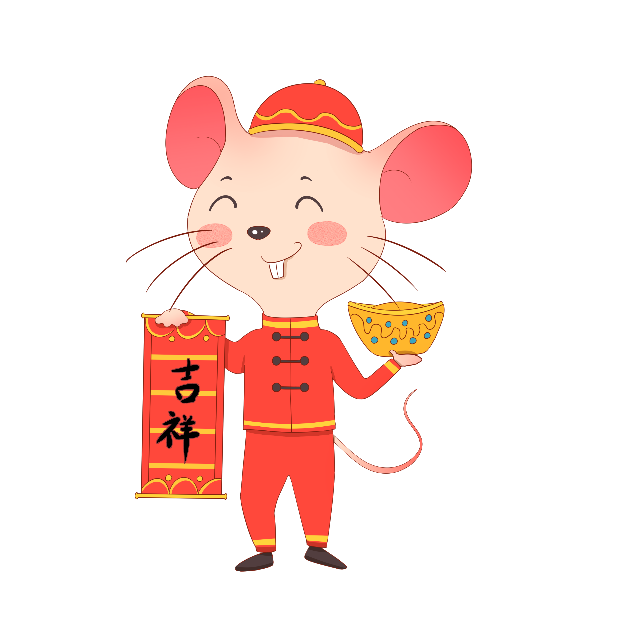 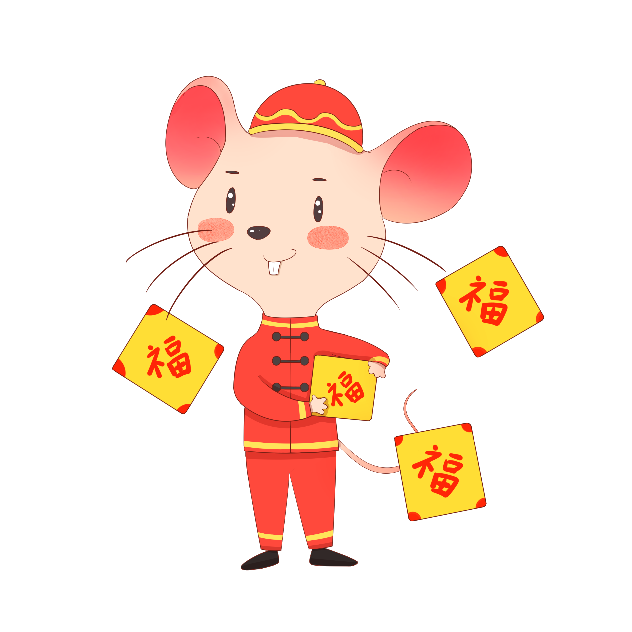 霸气熊
帅气熊
可爱熊
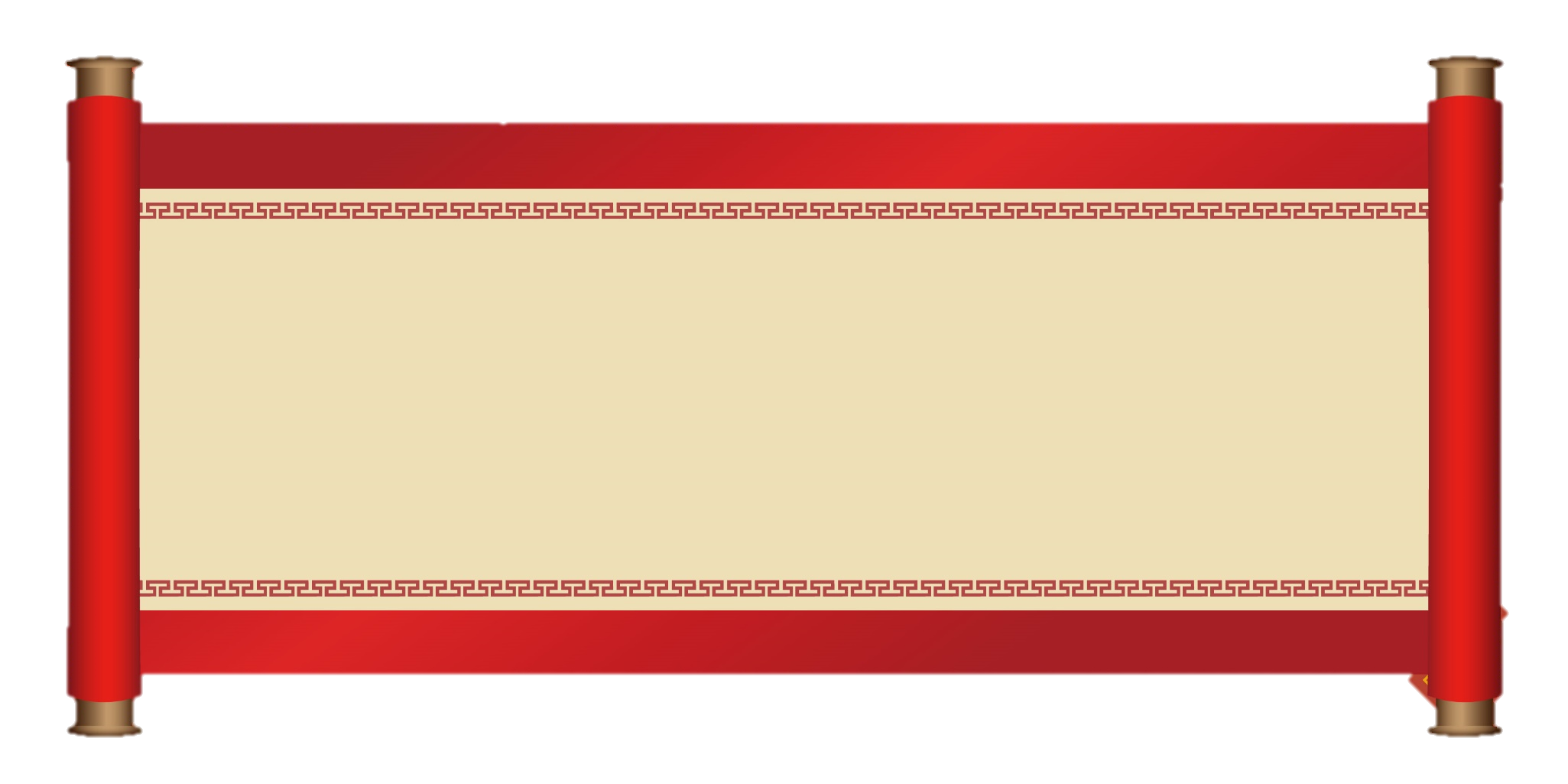 第三项
文艺演出
第一个节目
市场部歌曲演唱
《开门红》
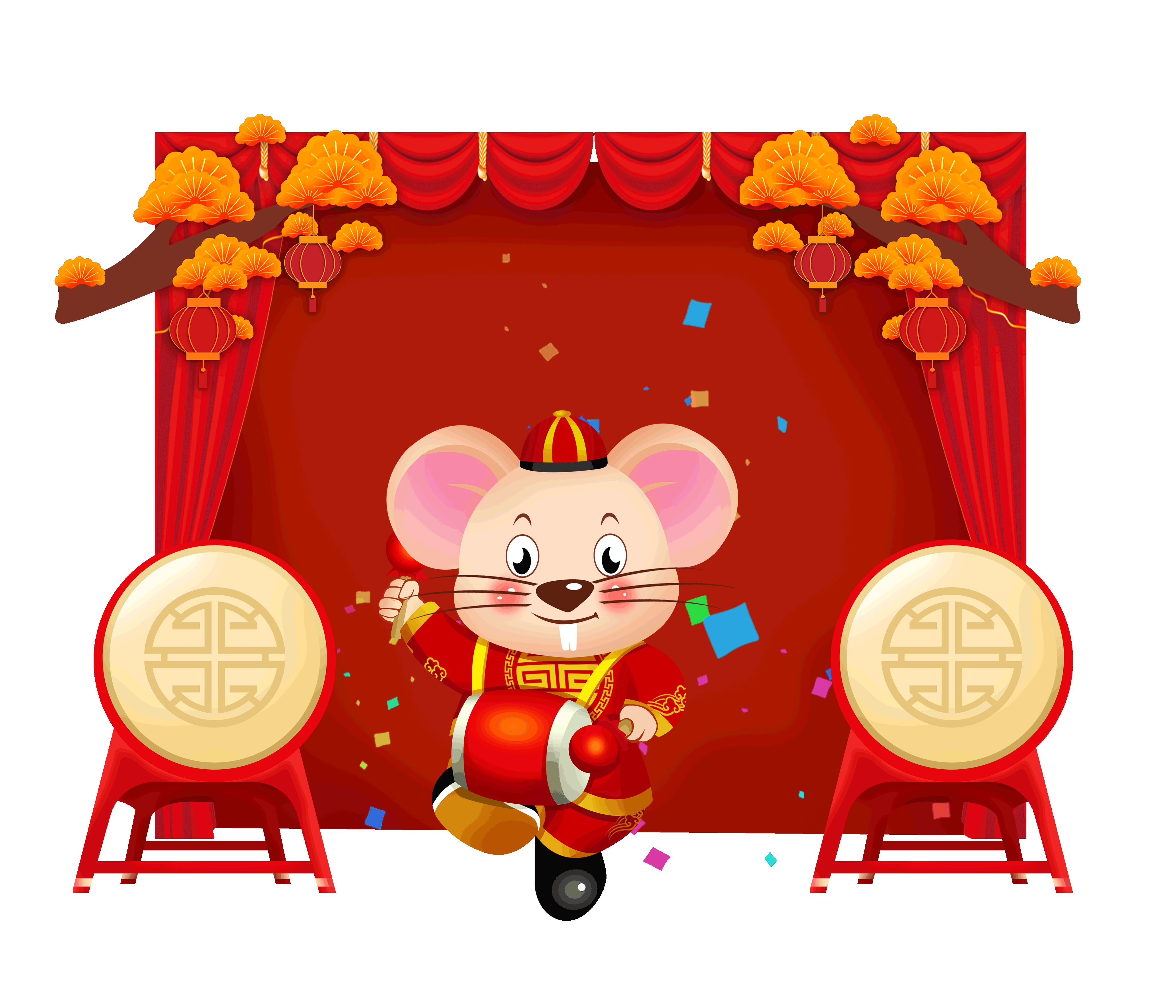 第二个节目
宣传部歌曲演唱
《新年好》
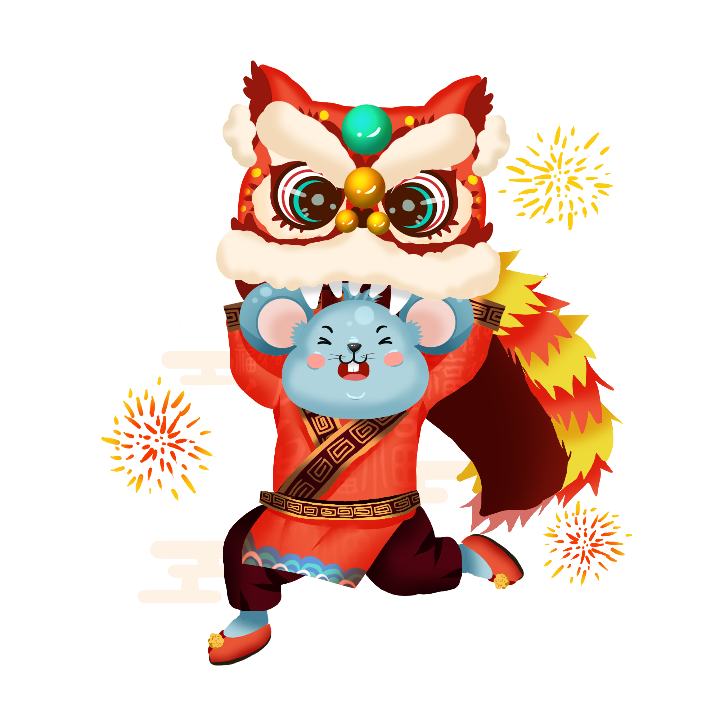 第三个节目
公关部歌曲演唱
《江南》
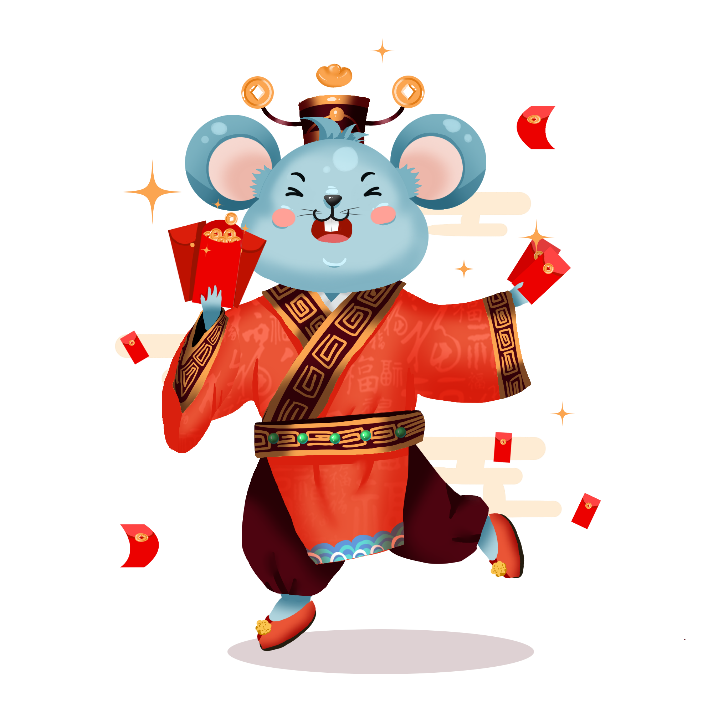 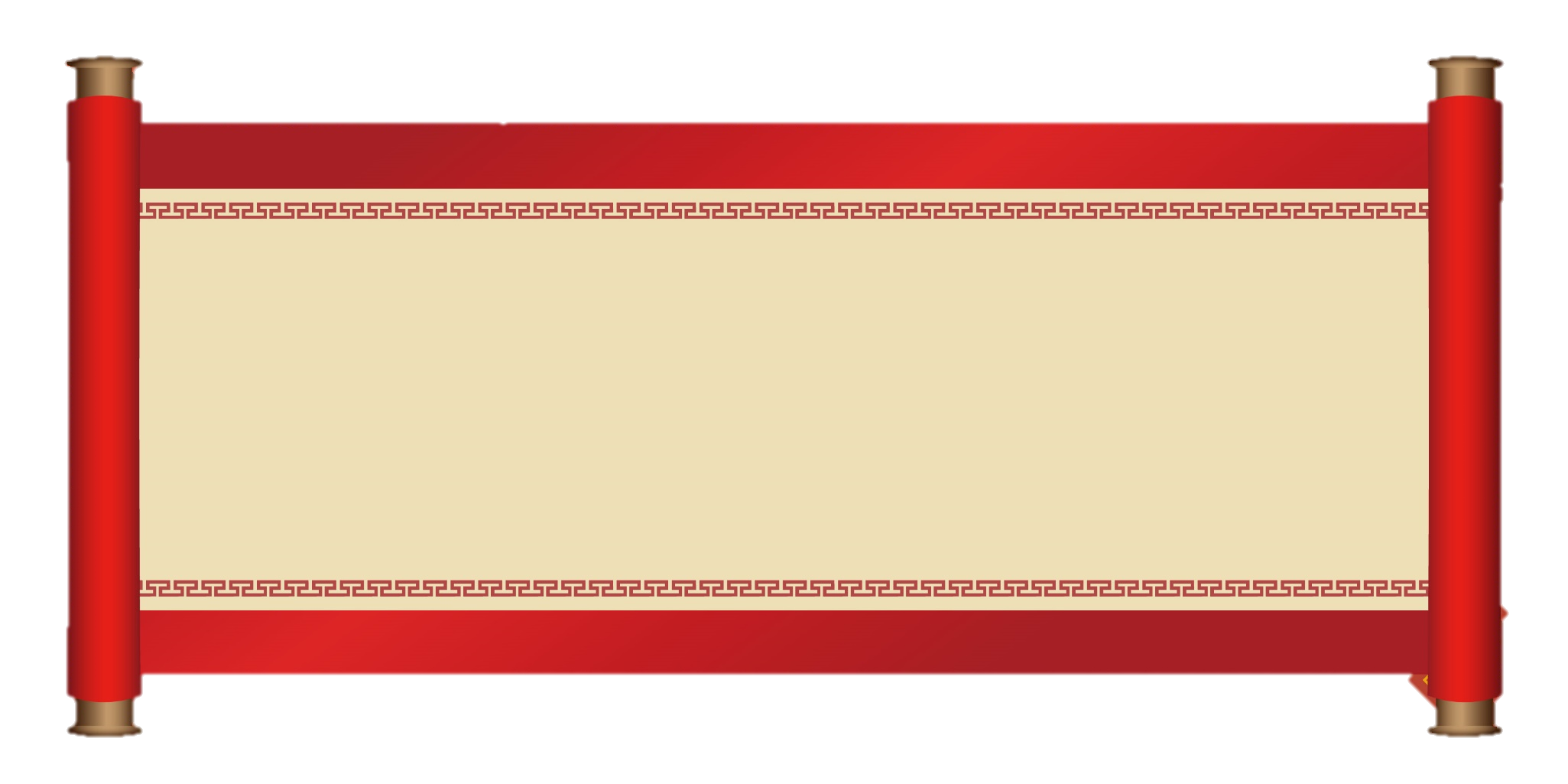 第四项
展望2020
2020新年目标
销售突破
2亿
2020新年目标
营业额突破
5亿
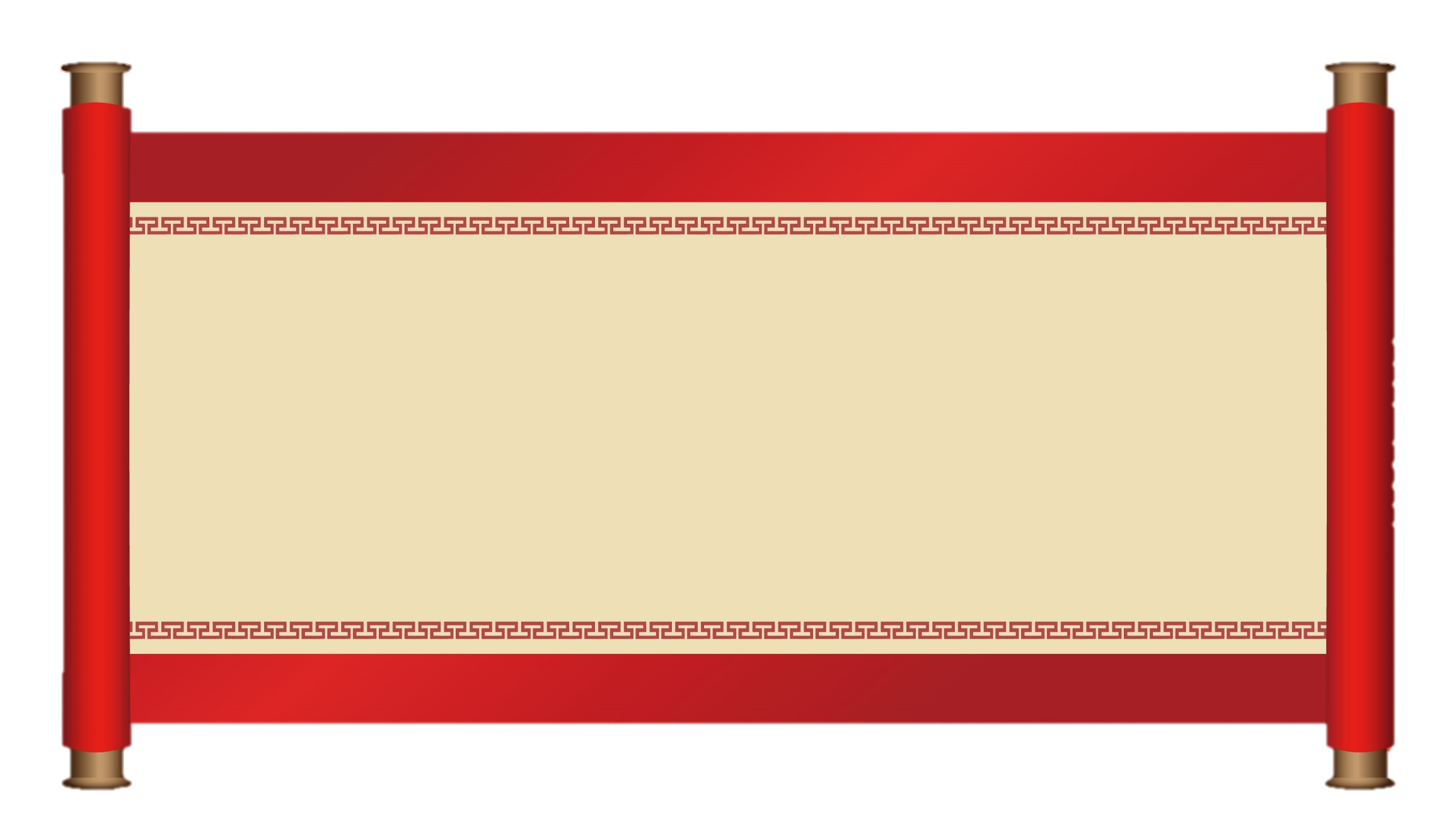 新◇年◇寄◇语
新年伊始万象更新，新年的曙光已经扑面而来！无论明天路上多少荆棘坎坷，让我们伴随悠扬的新年钟声，携起手来少一些埋怨多一些行动，坚定信心振奋精神扎实苦干，发挥我们所有的智慧和能量，奉献我们所有的激情和才华，再谱公司和个人发展的崭新篇章！
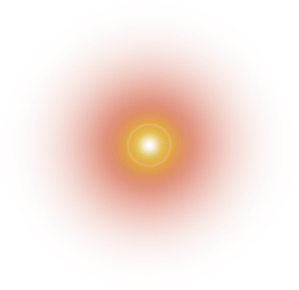 感谢您的观看
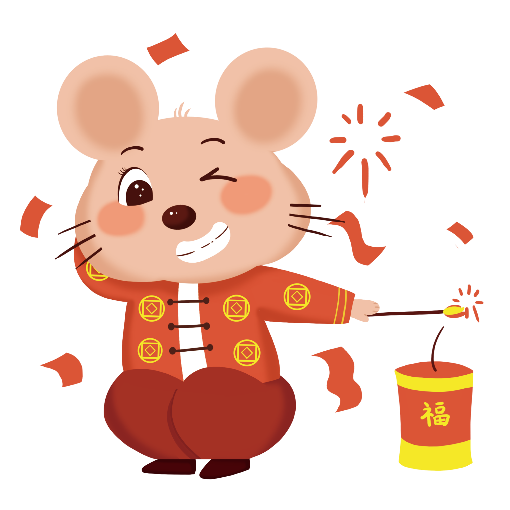 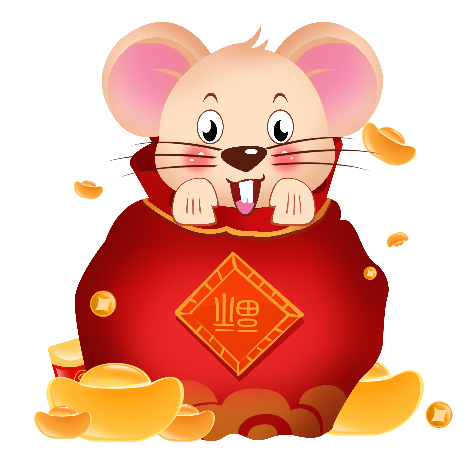 小Q公司2020年新年晚会
PANDA COMPANY 2020 NEW YEAR'S DAY PARTY